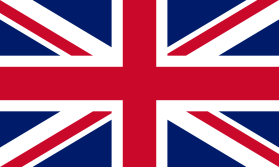 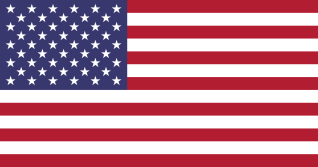 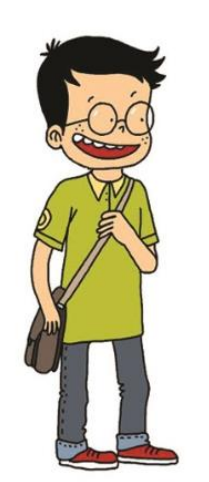 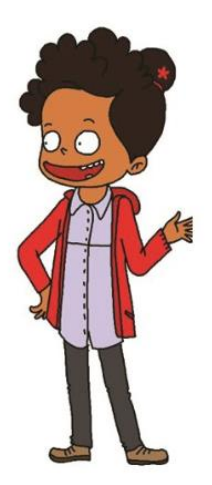 NIVEAU 2
2- My school
2.2- At school
Step 2
Tongue Twister
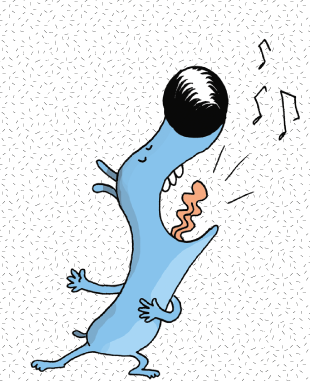 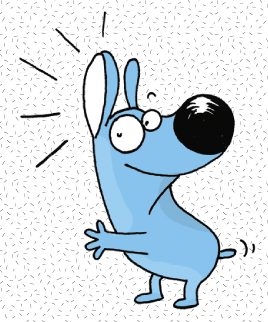 Imagine an imaginary menagerie manager managing an imaginary menagerie
2.2 At school– Step 2
What’s missing ?
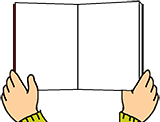 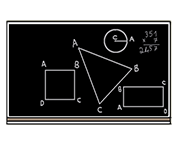 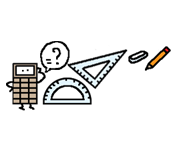 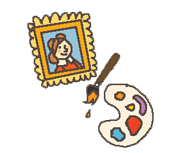 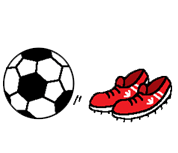 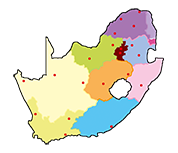 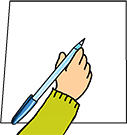 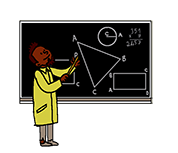 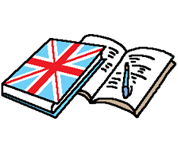 2.2 At school – Step 1
What’s missing ?
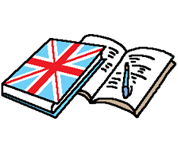 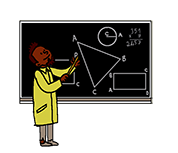 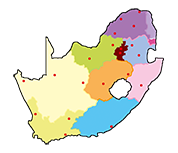 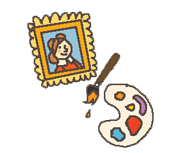 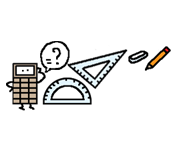 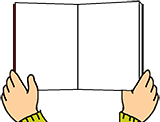 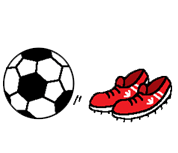 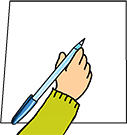 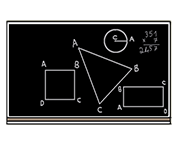 2.2 At school – Step 1
What’s missing ?
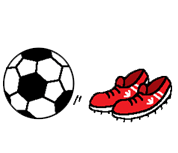 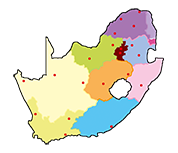 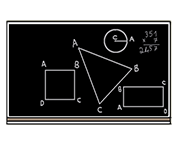 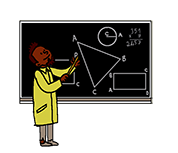 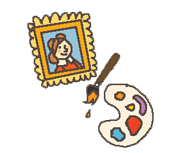 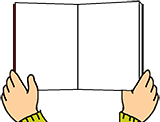 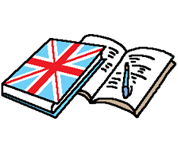 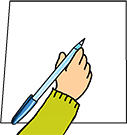 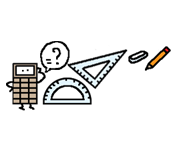 2.2 At school – Step 1
What’s missing ?
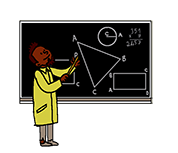 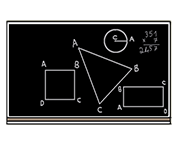 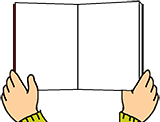 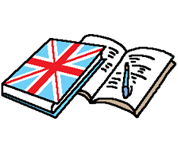 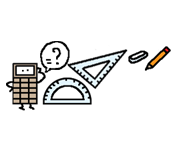 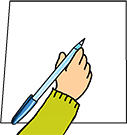 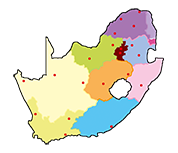 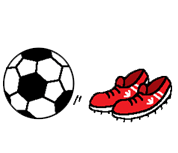 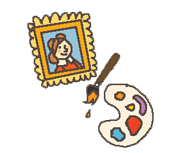 2.2 At school – Step 1
What’s missing ?
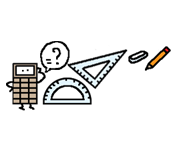 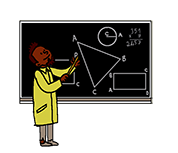 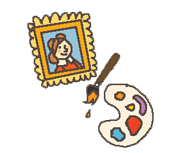 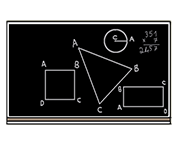 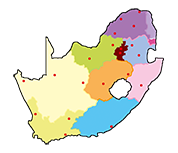 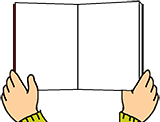 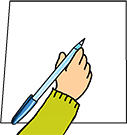 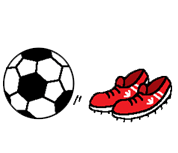 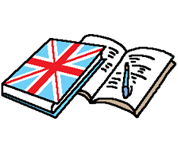 2.2 At school – Step 1
What’s missing ?
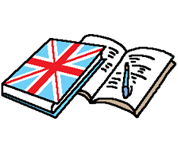 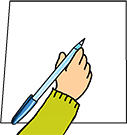 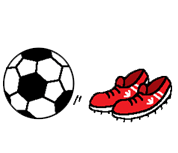 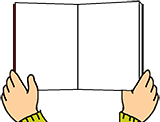 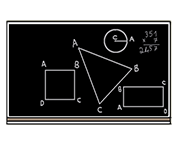 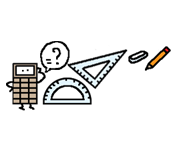 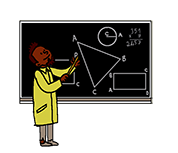 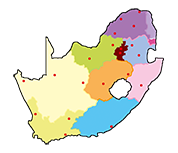 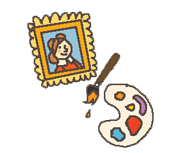 2.2 At school – Step 1
What’s missing ?
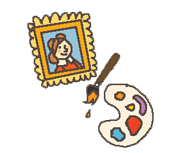 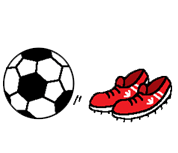 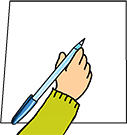 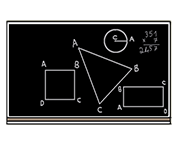 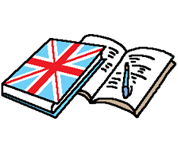 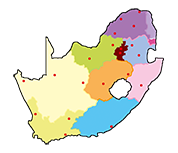 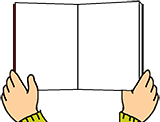 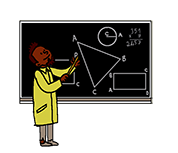 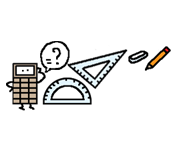 2.2 At school – Step 1
What’s missing ?
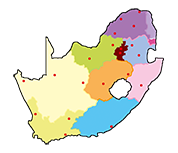 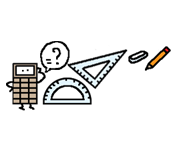 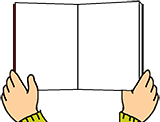 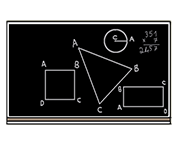 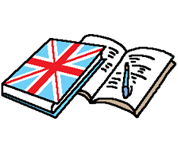 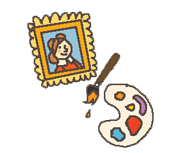 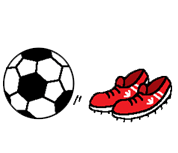 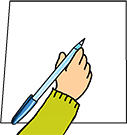 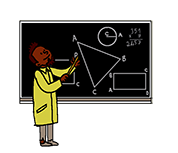 2.2 At school – Step 1
What’s missing ?
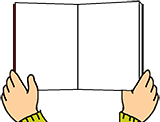 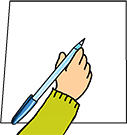 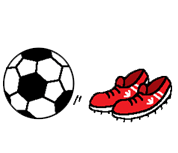 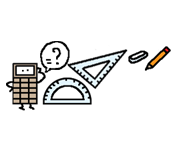 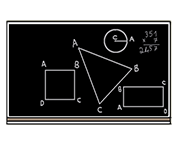 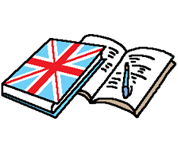 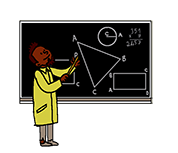 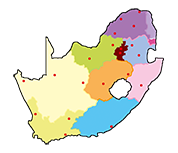 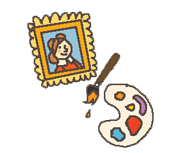 2.2 At school – Step 1
Listen and click on the right picture.
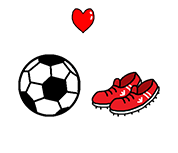 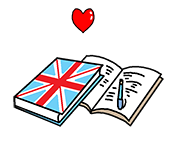 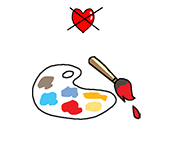 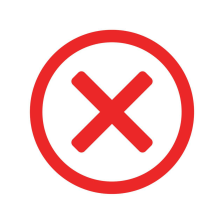 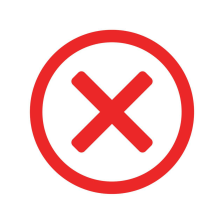 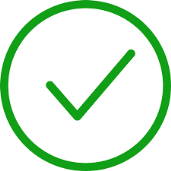 1/6
2.2 My schedule - step 1
Listen and click on the right picture.
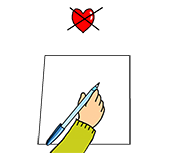 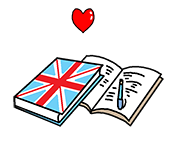 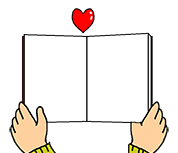 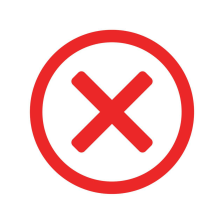 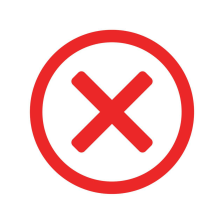 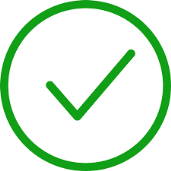 1/6
2.2 My schedule - step 1
Listen and click on the right picture.
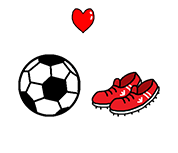 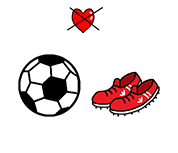 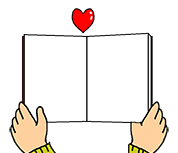 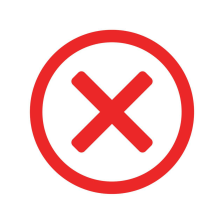 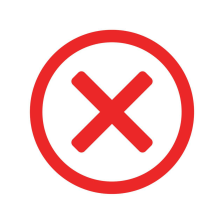 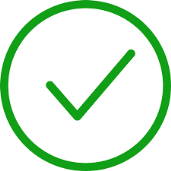 3/6
2.2 My schedule - step 1
Listen and click on the right picture.
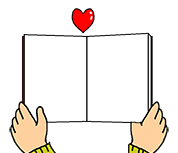 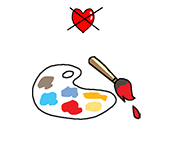 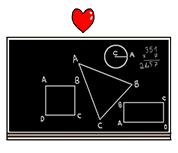 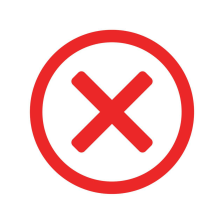 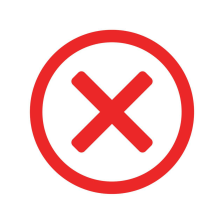 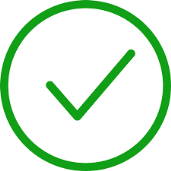 4/6
2.2 My schedule - step 1
Listen and click on the right picture.
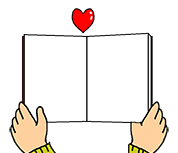 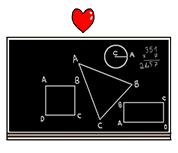 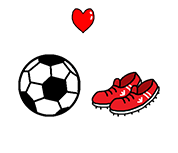 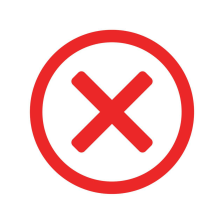 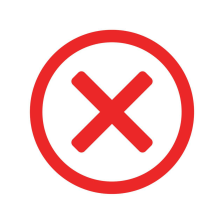 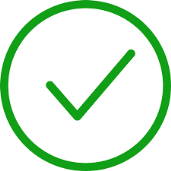 5/6
2.2 My schedule - step 1
Listen and click on the right picture.
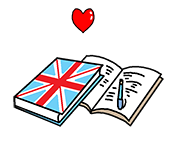 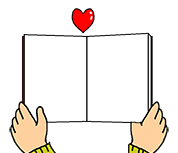 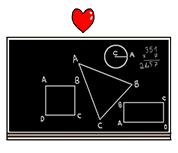 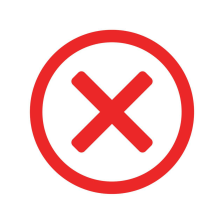 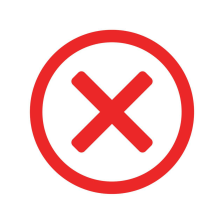 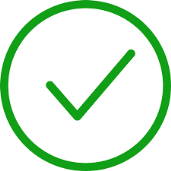 6/6
2.2 My schedule - step 1
Look, listen and focus on what you understand.
2.2 At school– Step 2
Look, listen and focus on what you understand.
Tom: “Hello! How are you?”
Mbali: “Hello! I’m very well.”
Thando: “I’m fine! I love Fridays!”
Lucy: “What do you have on Friday?”
Thando: “On Friday morning, we have English and ICT. On Friday afternoon, we have art.”
Tom: “That’s nice! What’s your favourite subject?”
Thando: “Art. That’s why today, I’m very happy because I have art and I like it very much!
What about you Tom?”
Tom: “I love English because we read books and we write stories!”
Thando: “What are your favourite subjects Lucy?”
Lucy: “Maths and history. In maths, we work in pairs and we do exercises.
In history, we learn lessons about the Middle Ages... It’s fascinating!”
2.2 At school– Step 2
Listen and click on the right picture.
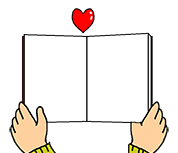 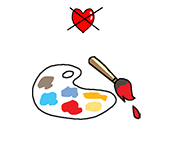 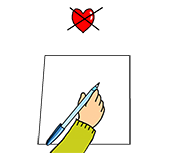 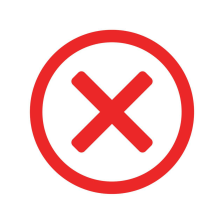 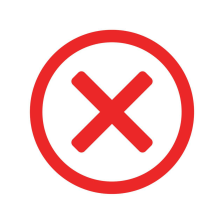 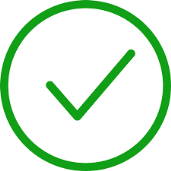 1/6
2.2 At school– Step 2
Listen and click on the right picture.
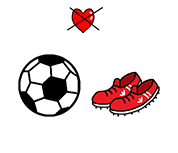 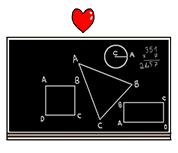 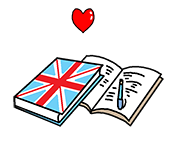 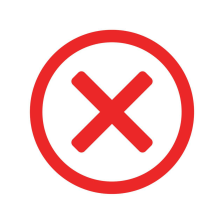 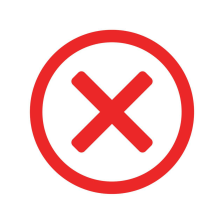 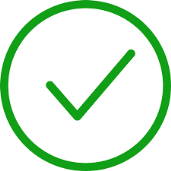 2/6
2.2 At school– Step 2
Listen and click on the right picture.
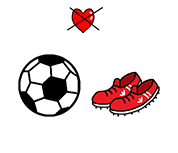 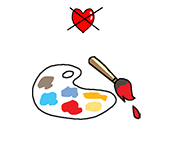 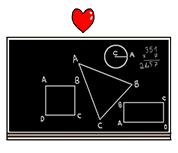 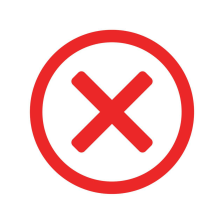 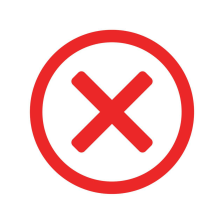 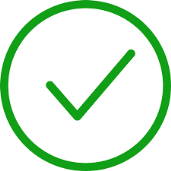 3/6
2.2 At school– Step 2
Listen and click on the right picture.
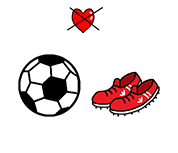 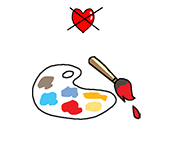 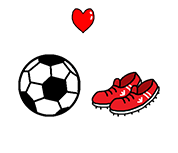 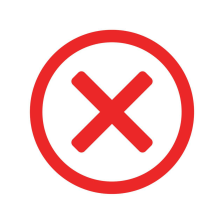 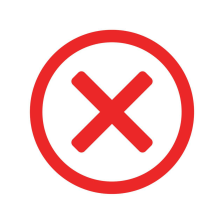 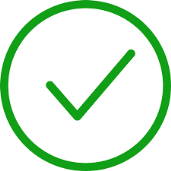 4/6
2.2 At school– Step 2
Listen and click on the right picture.
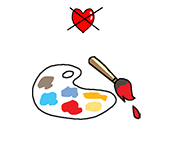 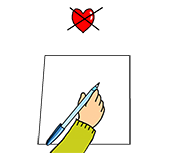 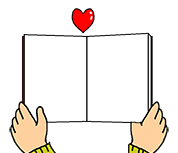 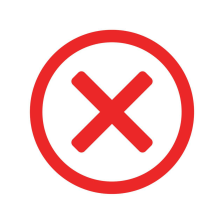 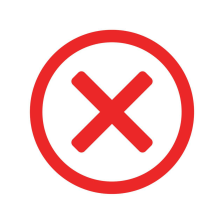 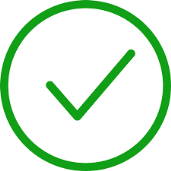 5/6
2.2 At school– Step 2
Listen and click on the right picture.
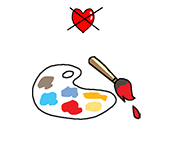 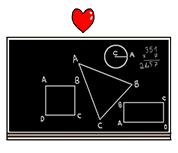 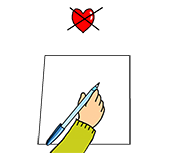 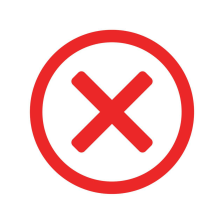 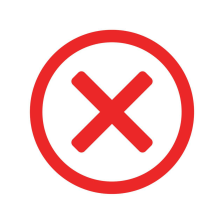 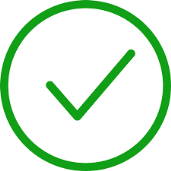 6/6
2.2 At school– Step 2
Listen and click on the right picture.
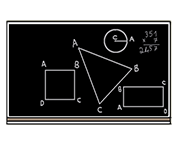 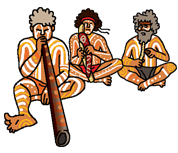 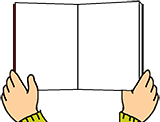 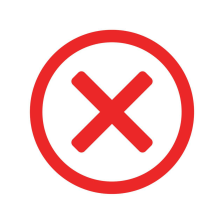 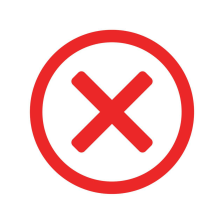 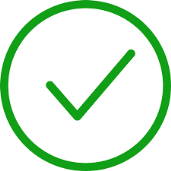 1/7
2.2 At school– Step 2
Listen and click on the right picture.
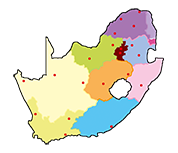 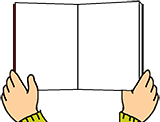 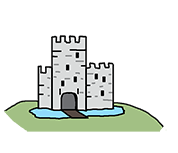 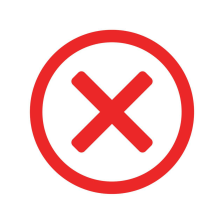 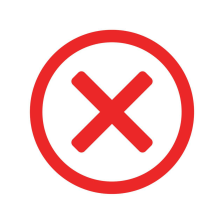 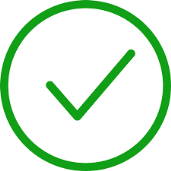 2/7
2.2 At school– Step 2
Listen and click on the right picture.
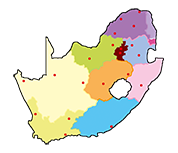 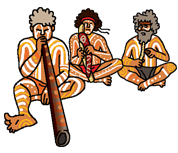 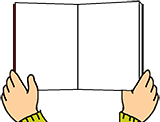 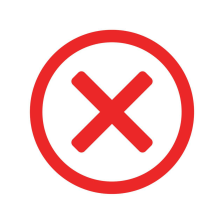 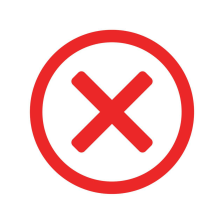 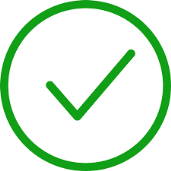 3/7
2.2 At school– Step 2
Listen and click on the right picture.
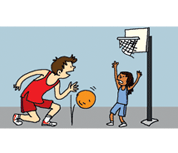 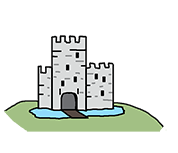 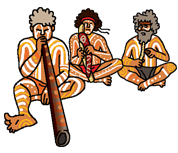 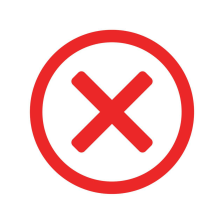 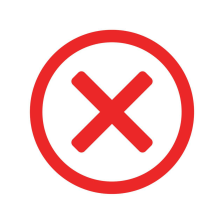 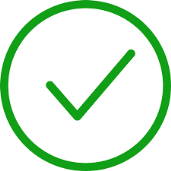 4/7
2.2 At school– Step 2
Listen and click on the right picture.
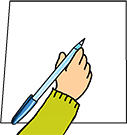 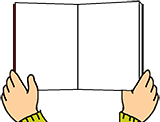 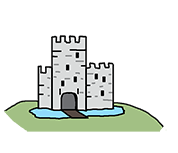 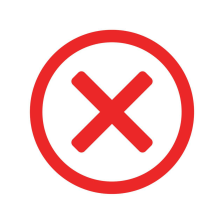 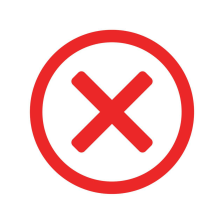 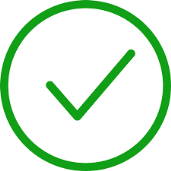 5/7
2.2 At school– Step 2
Listen and click on the right picture.
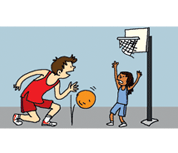 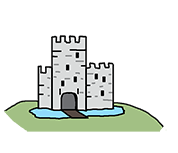 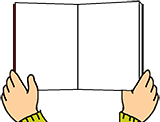 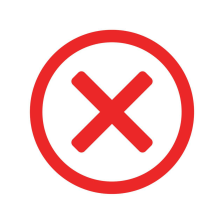 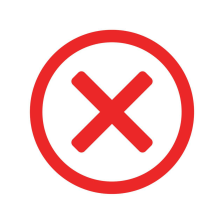 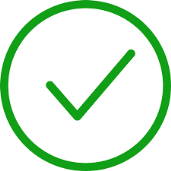 6/7
2.2 At school– Step 2
Listen and click on the right picture.
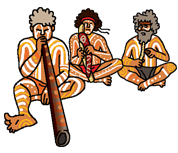 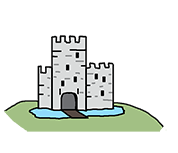 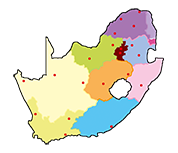 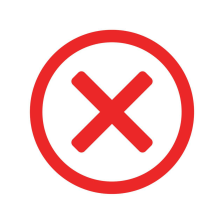 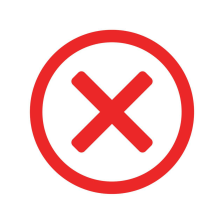 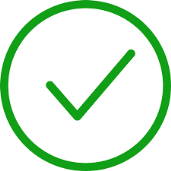 7/7
2.2 At school– Step 2
What have we learned ?
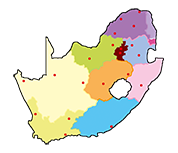 What do you do in geography ?
I study maps.
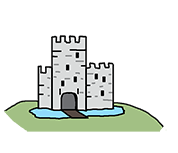 What do you do in history ?
 I learn about middle ages.
What  do you do in math ?
I do exercises.
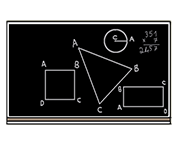 Do you like writing ?
No, I don’t.
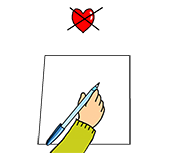 Do you like reading ?
Yes, I do.
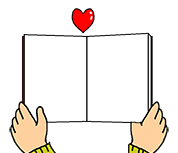 2.2 At school– Step 2